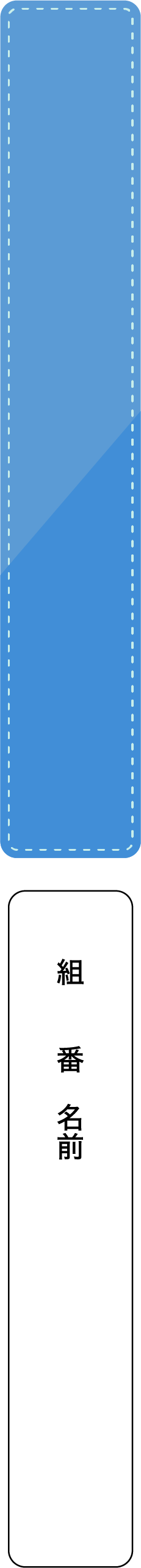 自分はどちらの考えか、丸をつけよう。
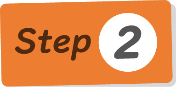 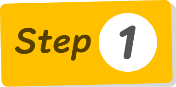 メロスは勇者だと
２年　走れメロス
他人や社会のため
自分や身内のため
ステップ１で挙げた情報を基に、自分の考えを書こう。
「勇者」とはどんな人をイメージするかを中心に書こう。『走れメロス』の本文の中で、中央に書いたキーワードと結びつく描写を探し、外側の枠に書こう。
かの邪知暴虐の王を除かなければならぬ。
思わない
思う
未練を振り切る。
勇者とはどんな人か
理由
人のための行いをする
メロスが、町の民を思い、誰も反発できなかった王にも恐れず挑んでいったことから、正義感や勇気を持った勇者だと考えたから。
町を暴君の手から救うのだ。
自己犠牲
正義感が強い
約束を守る
強者も恐れない
友を助ける。
王城に乗り込んでいく。
王にも反論している。